EXTRAS | VISUAL POETRY
REINHARD DÖHL
APFEL (1965)
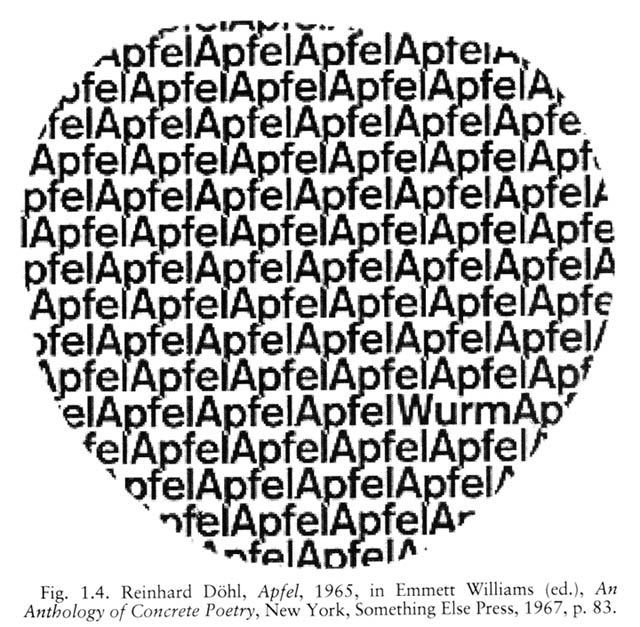 EXTRAS | VISUAL POETRY
DÉCIO PIGNATARI | BEBE COCA-COLA (1957)
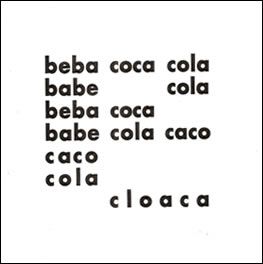 EXTRAS | VISUAL POETRY
AUGUSTO DE CAMPOS | LUXO LIXO (1966)
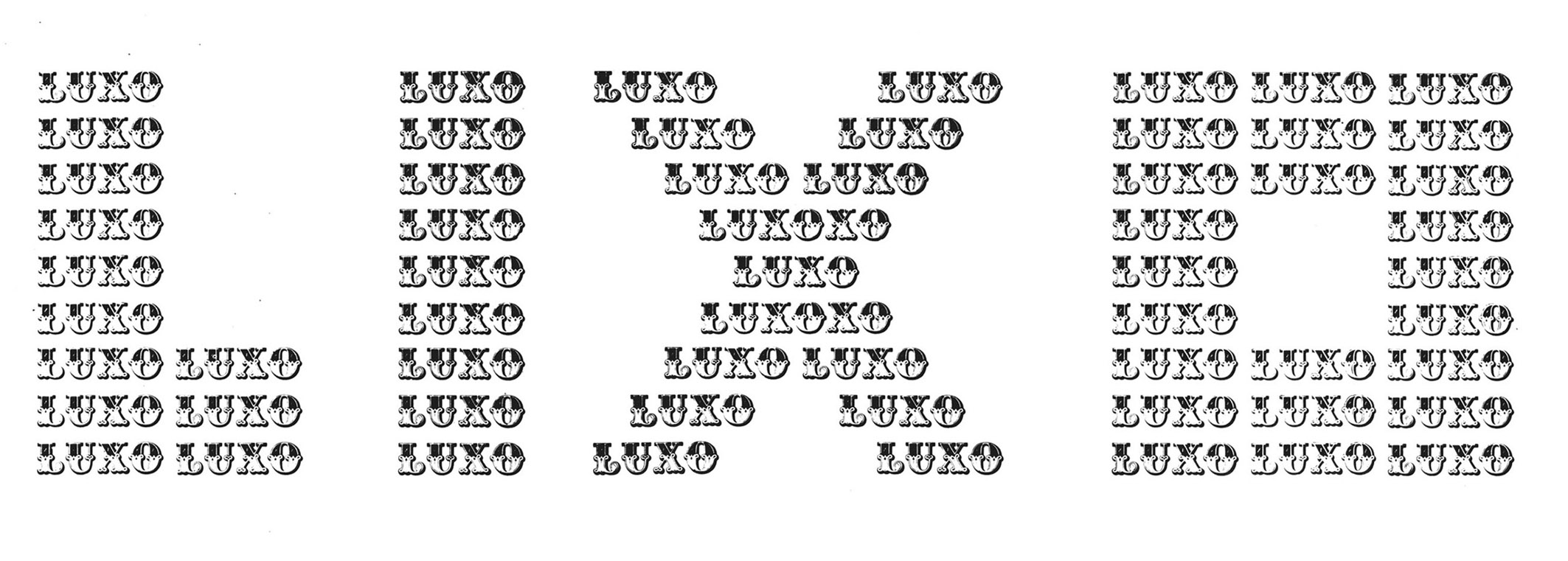 EXTRAS | VISUAL POETRY
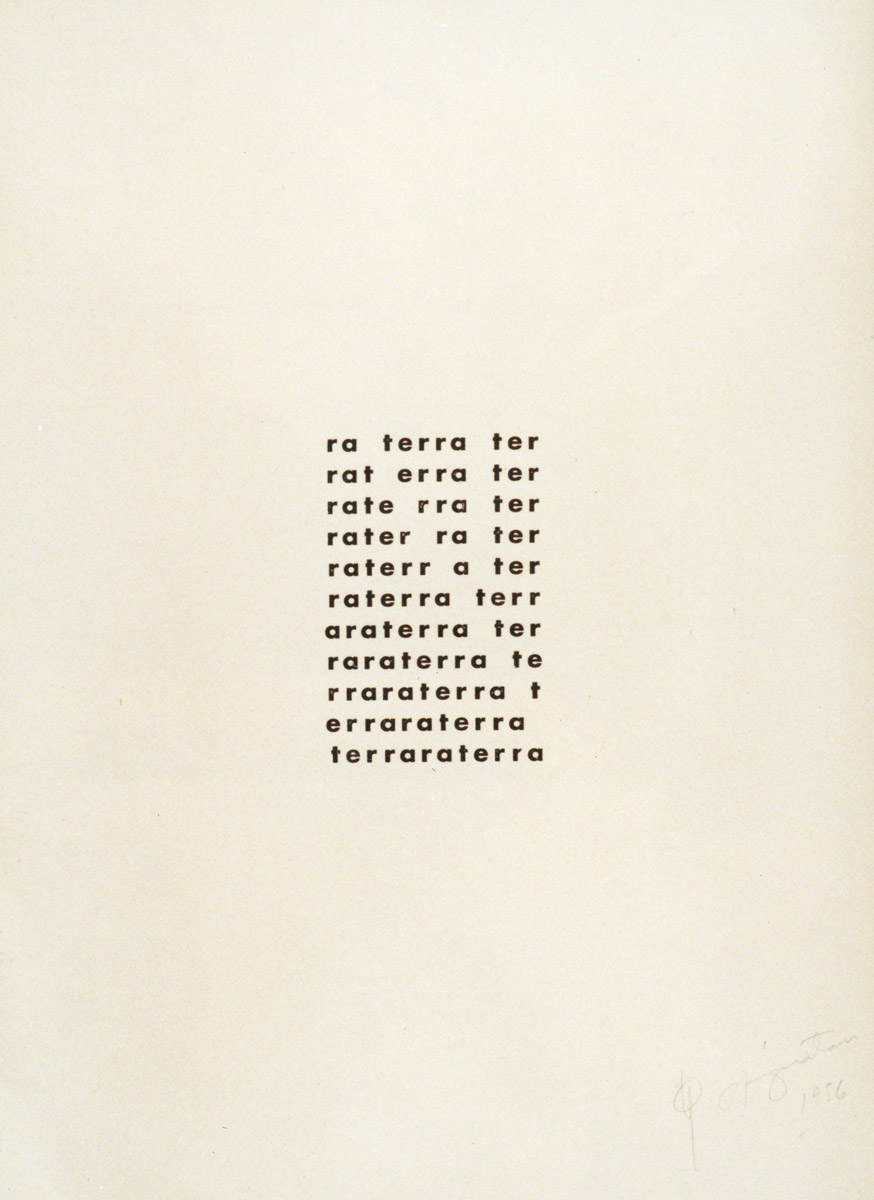 DÉCIO PIGNATARI
TERRA (1957)
EXTRAS | VISUAL POETRY
EMMETT WILLIAMS | LIKE ATTRACTS LIKE (1967)
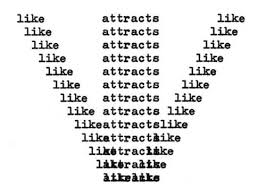 EXTRAS | VISUAL POETRY
AUGUSTO DE CAMPOS
PLUVIAL (1959)
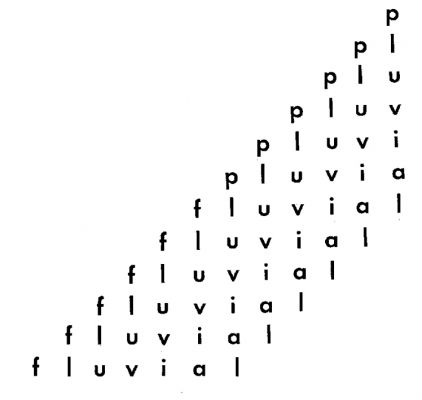 EXTRAS | VISUAL POETRY
GUILLAUME APOLLINAIRE
IL PLEUT (1918)
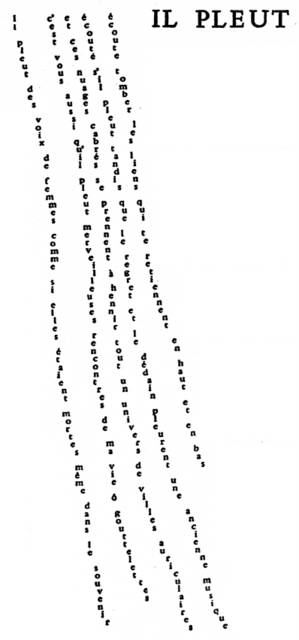 EXTRAS | VISUAL POETRY
GUILLAUME APOLLINAIRE
LA CRAVATE ET LA MONTRE
(1918)
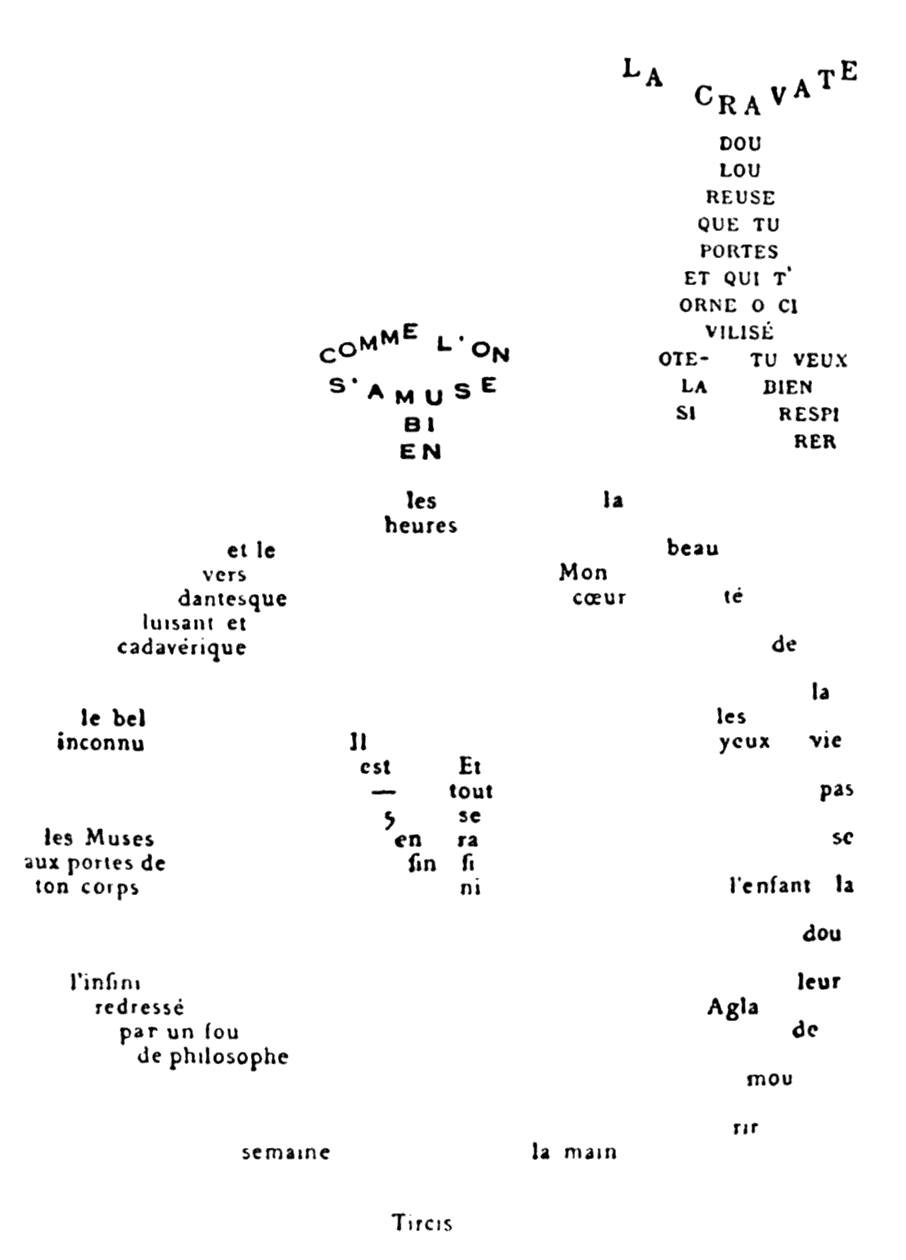 EXTRAS | VISUAL POETRY
GUILLAUME APOLLINAIRE | CŒUR COURONNE
ET MIROIR                                                      (1918)
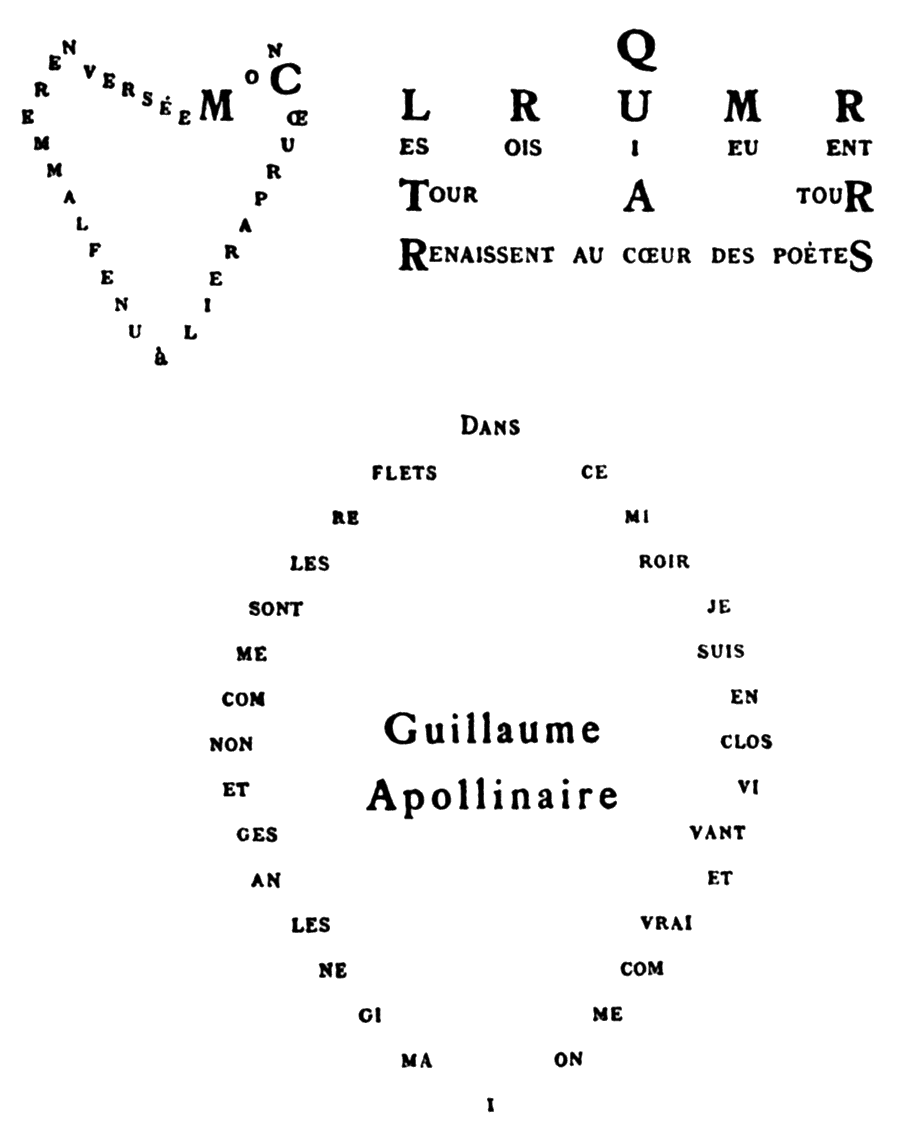 EXTRAS | VISUAL POETRY
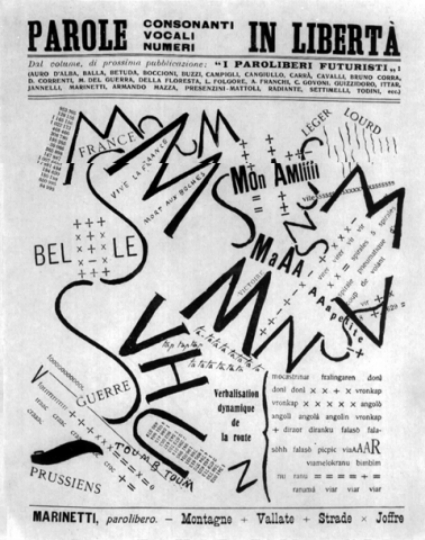 F.T. MARINETTI
PAROLE IN LIBERTÀ
(1915)
EXTRAS | VISUAL POETRY
F.T. MARINETTI | PAROLE IN LIBERTÀ (1914)
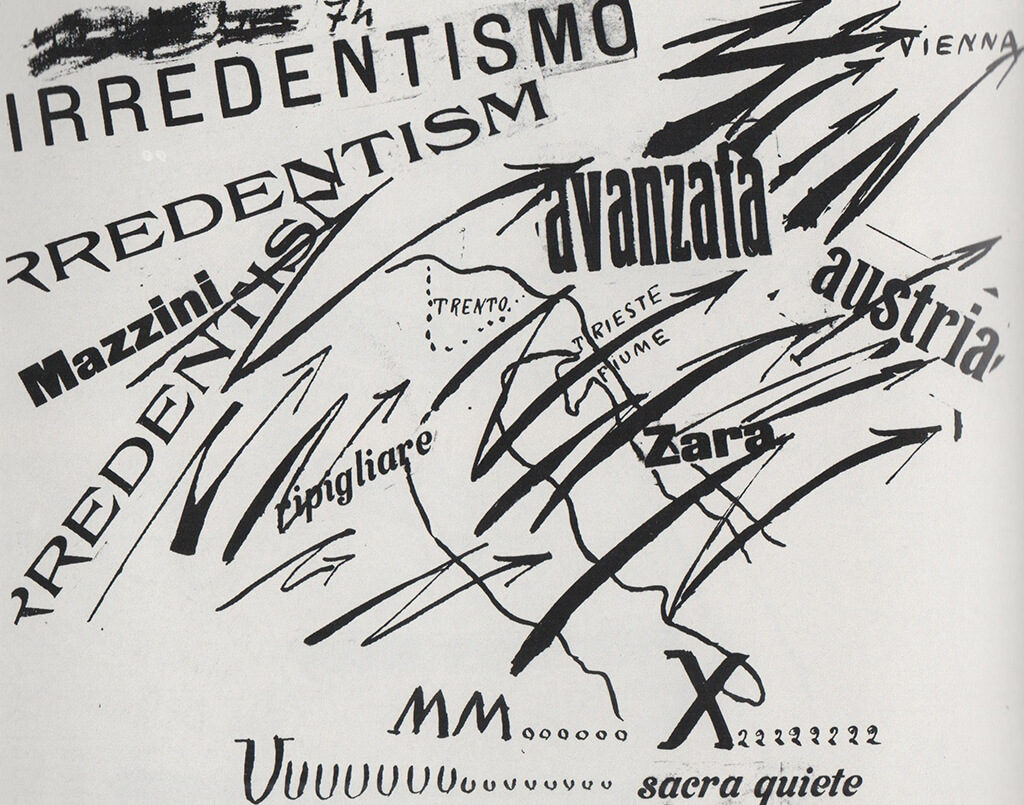 EXTRAS | VISUAL POETRY
S. MALLARMÉ
UN COUP DE DÉS
JAMAIS
N'ABOLIRA  
LE HASARD
(1897)
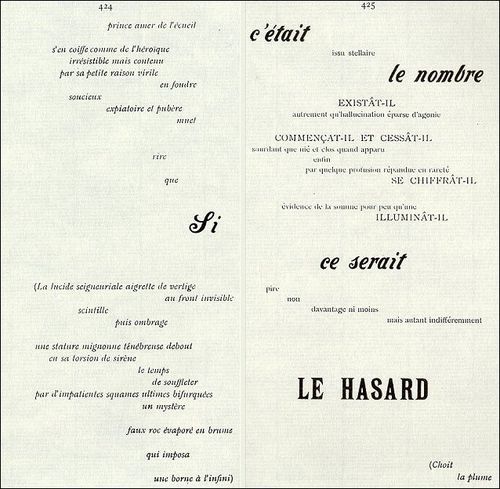 EXTRAS | VISUAL POETRY
G. CARAMUEL
MODULI PER LA
TRASCRIZIONE DI
STICHI
INTERSCAMBIABILI
E DI CARMI
QUADRATI
(1663)
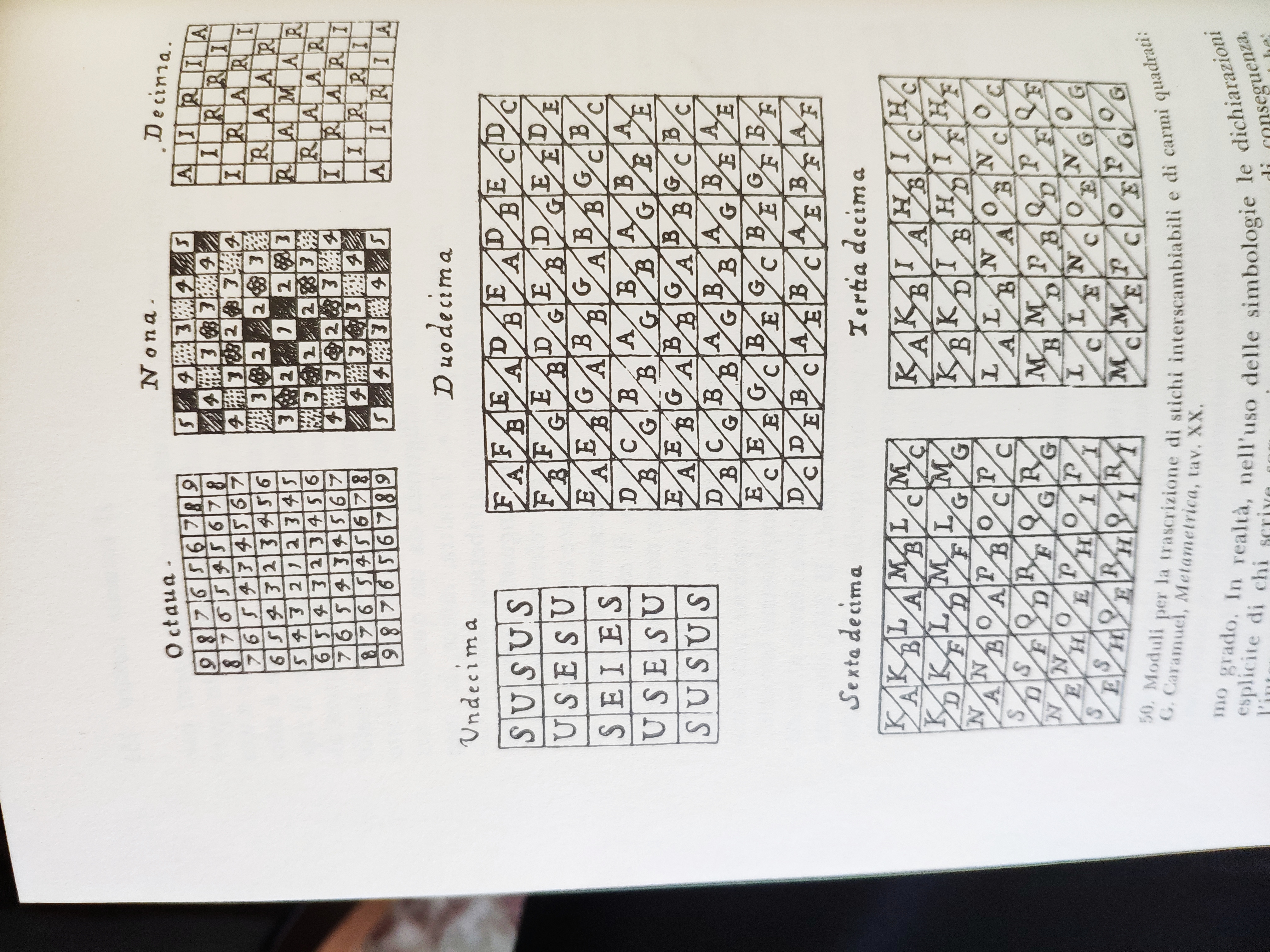 EXTRAS | VISUAL POETRY
P. F. PASSERINI
POESIA GEMATRICA
SENZA PAROLE
(1659)
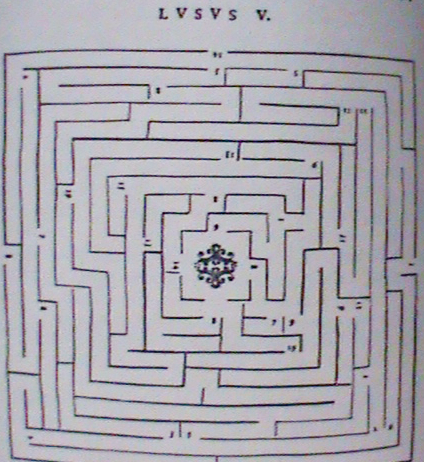 EXTRAS | VISUAL POETRY
FRANCESCO COLONNA | HYPNEROTOMACHIA                                              POLIPHILI (1499)
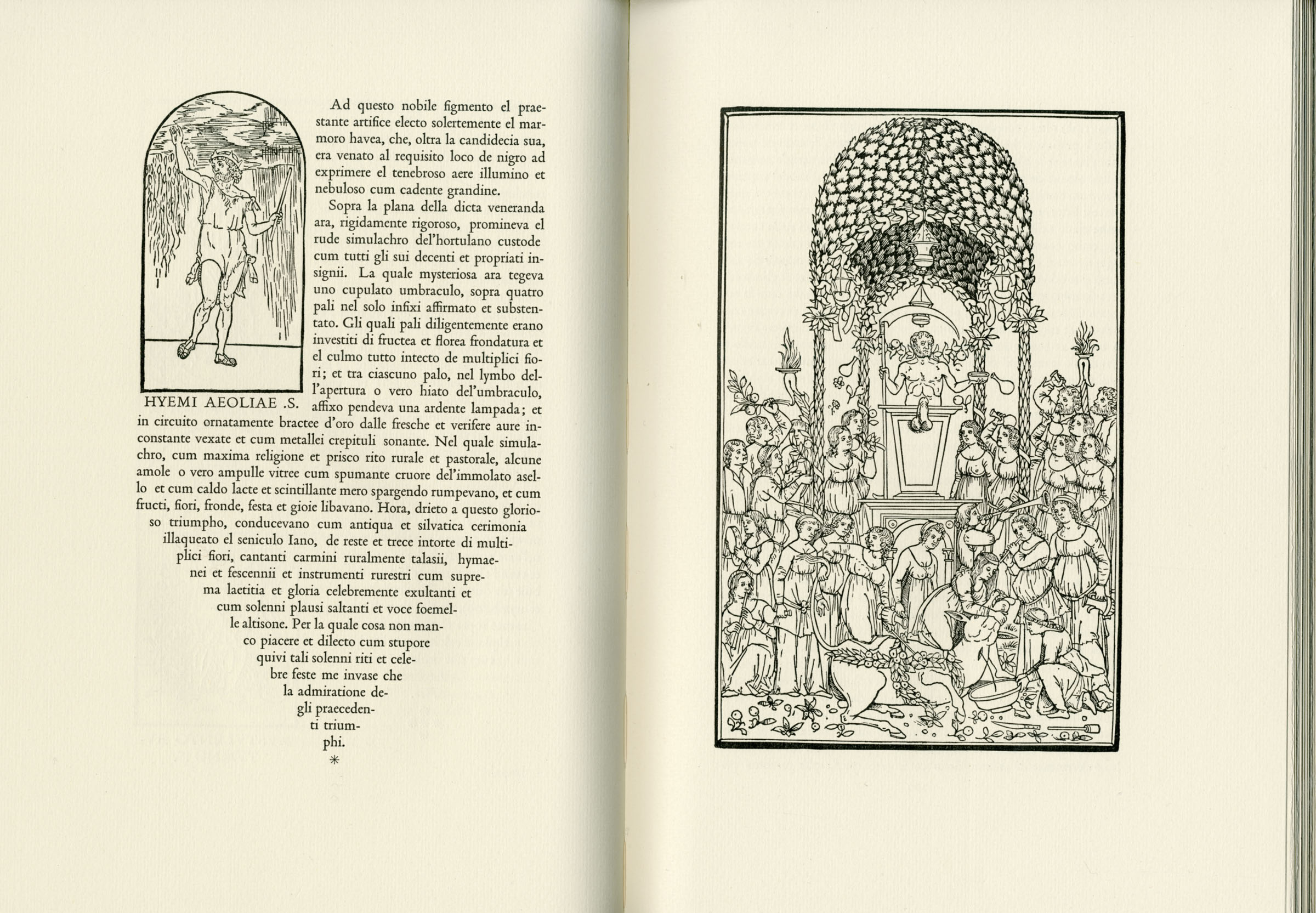 EXTRAS | VISUAL POETRY
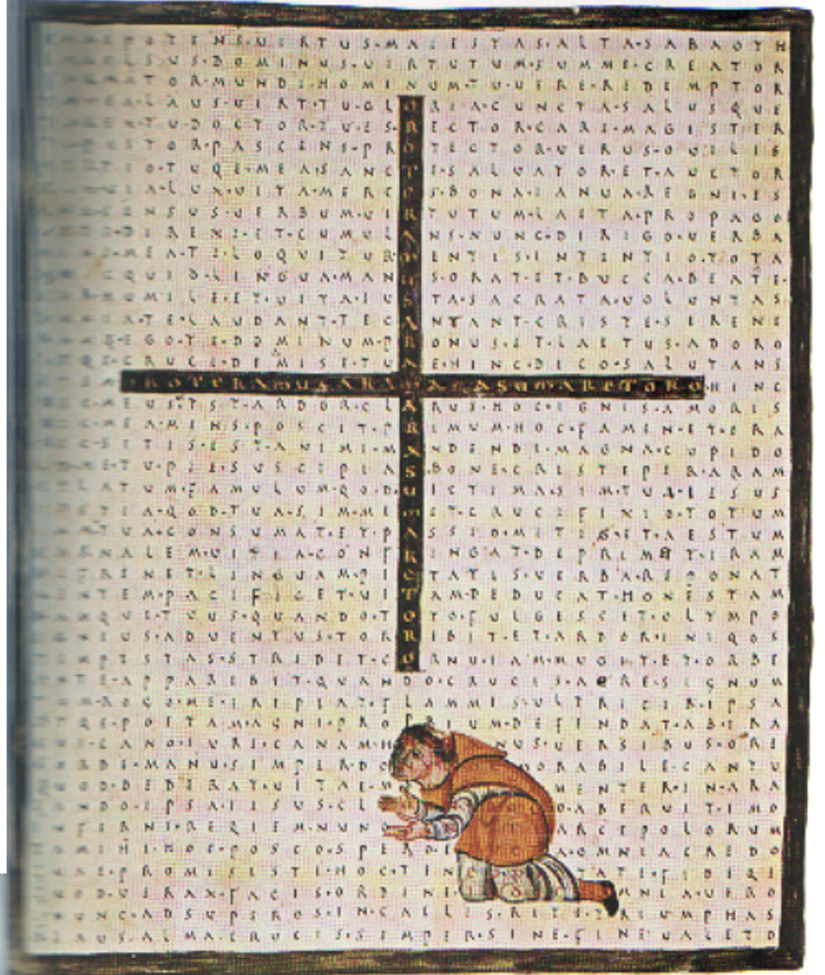 RABANO MAURO
VERSI INTESSUTI
(810-814)
EXTRAS | VISUAL POETRY
SIMMIA DI RODI
TECHNOPAEGNION
RAFFIGURANTE
UNA SCURE
(III b.C.)
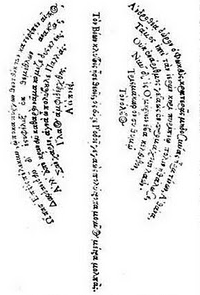 EXTRAS | VISUAL POETRY
LABERTO PIGNOTTI | MENO PROSA PIÙ POESIA                                       (1997)
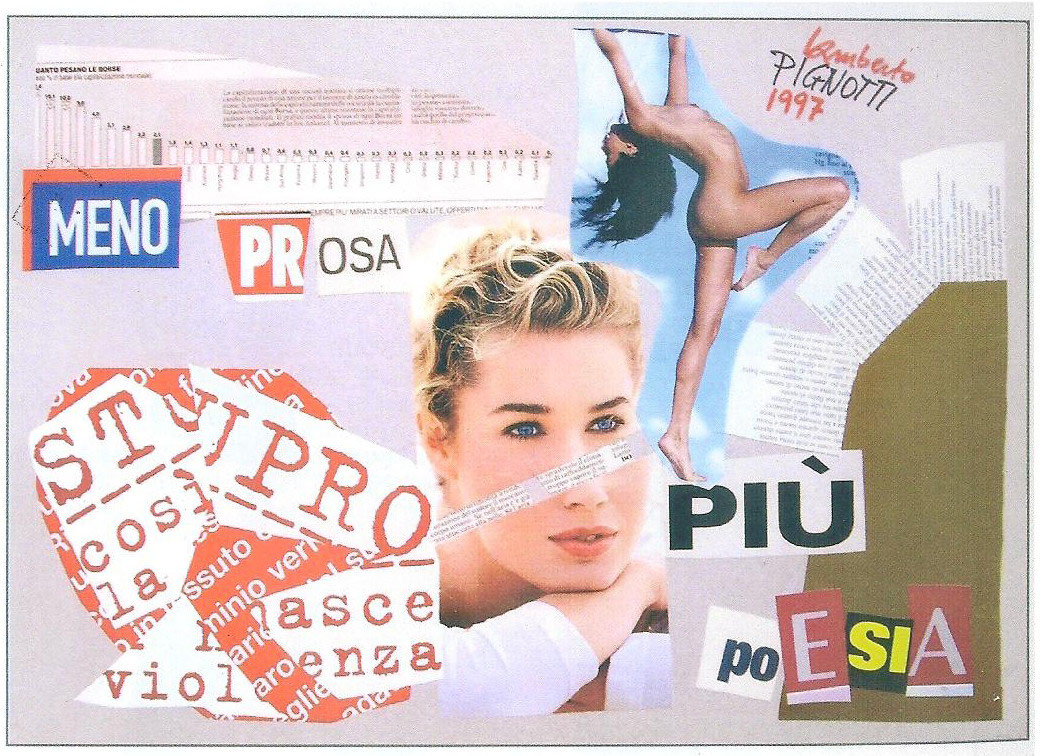 EXTRAS | VISUAL POETRY
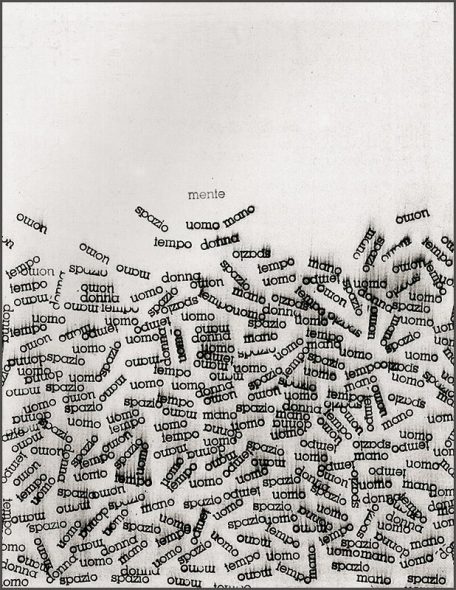 UGO CARREGA
VISIONE CELESTE
(1992)
EXTRAS | VISUAL POETRY
NANNI BALESTRINI | OGGI PARIGI (1968)
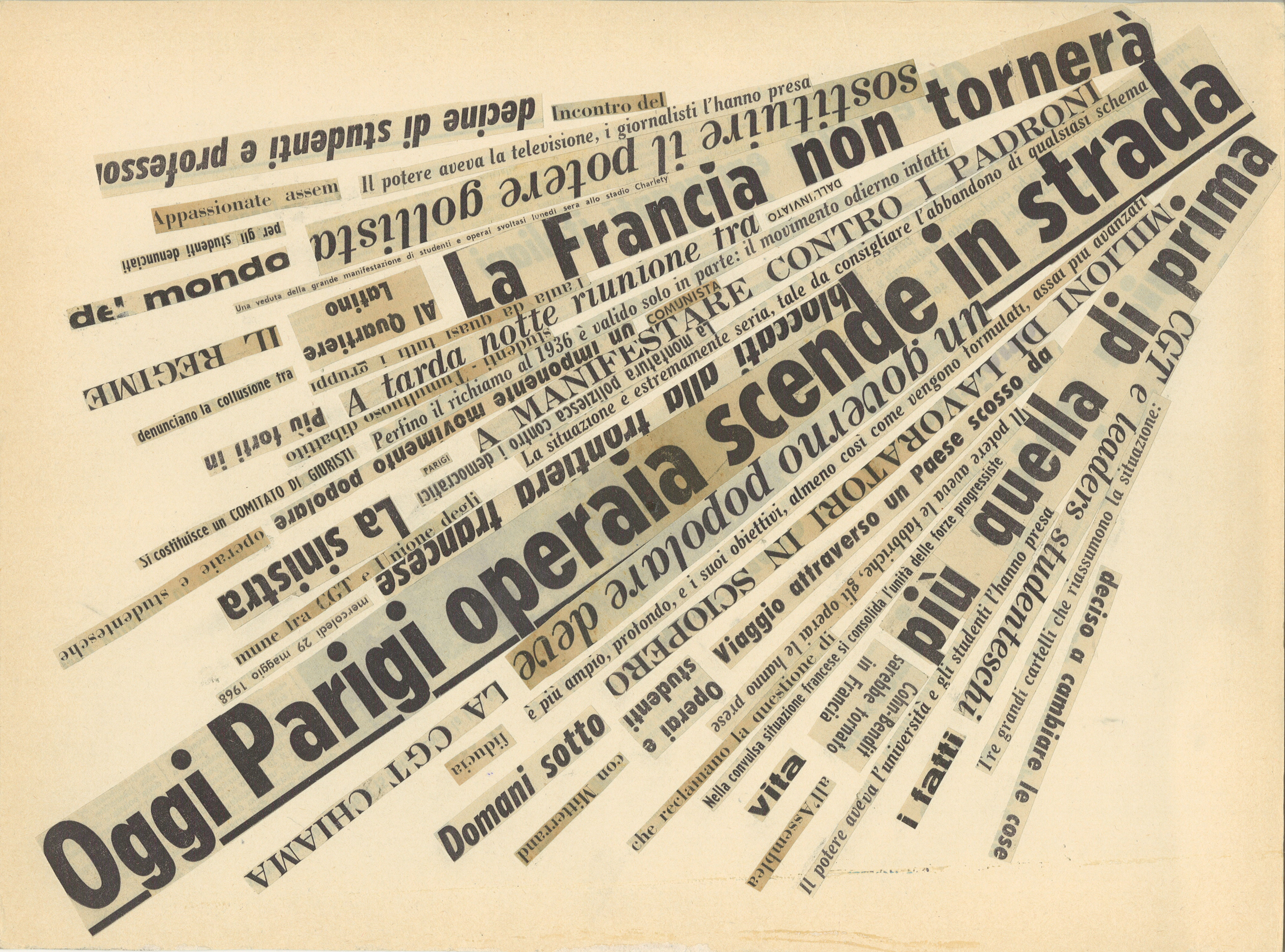 EXTRAS | VISUAL POETRY
NANNI BALESTRINI | COMPLOTTO (1965)
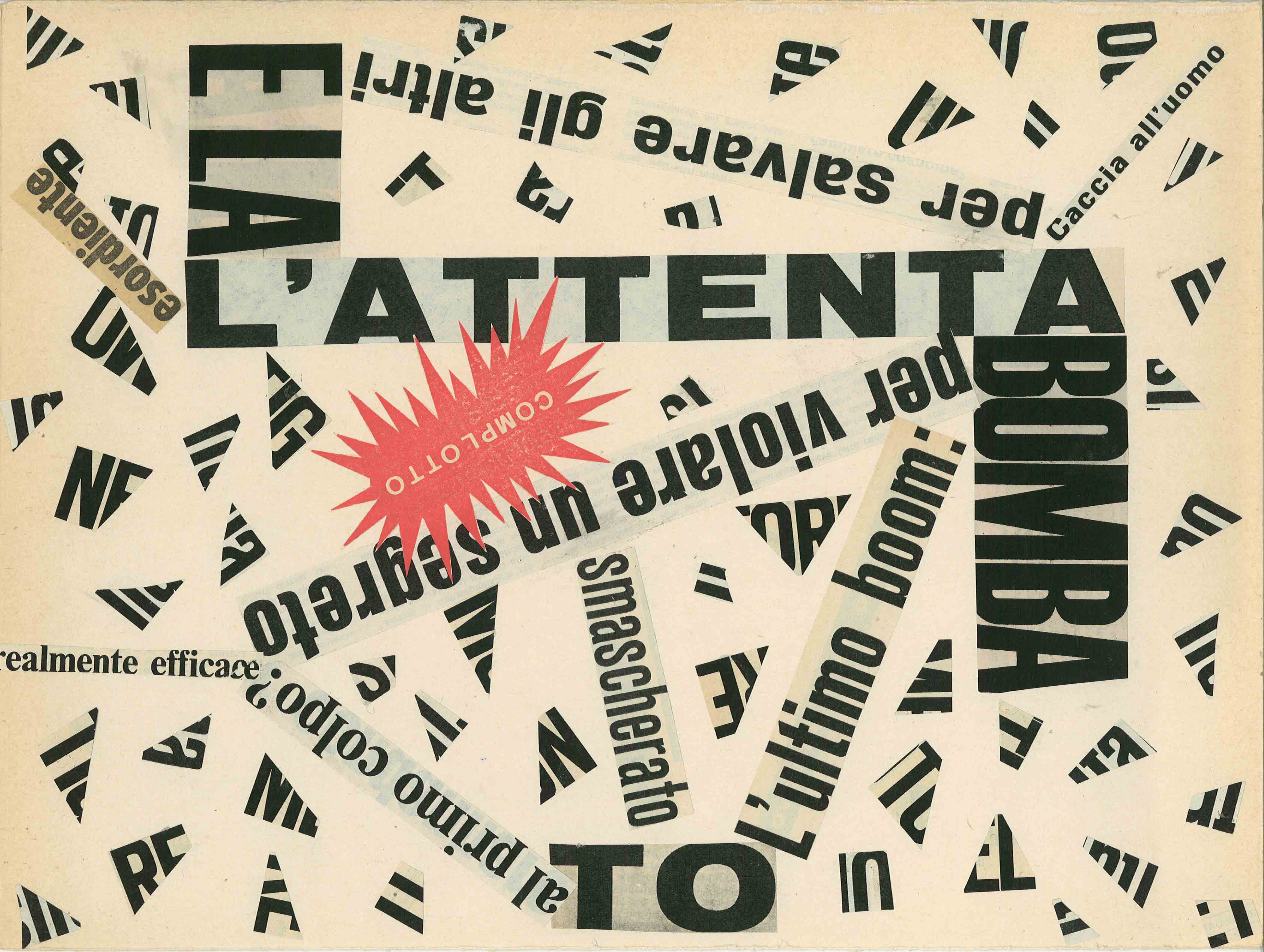 EXTRAS | VISUAL POETRY
NANNI BALESTRINI
POTERE OPERAIO
(1972)
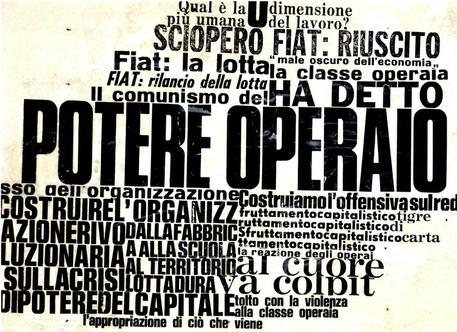 EXTRAS | VISUAL POETRY
NANNI BALESTRINI
MONDO
(2013-14)
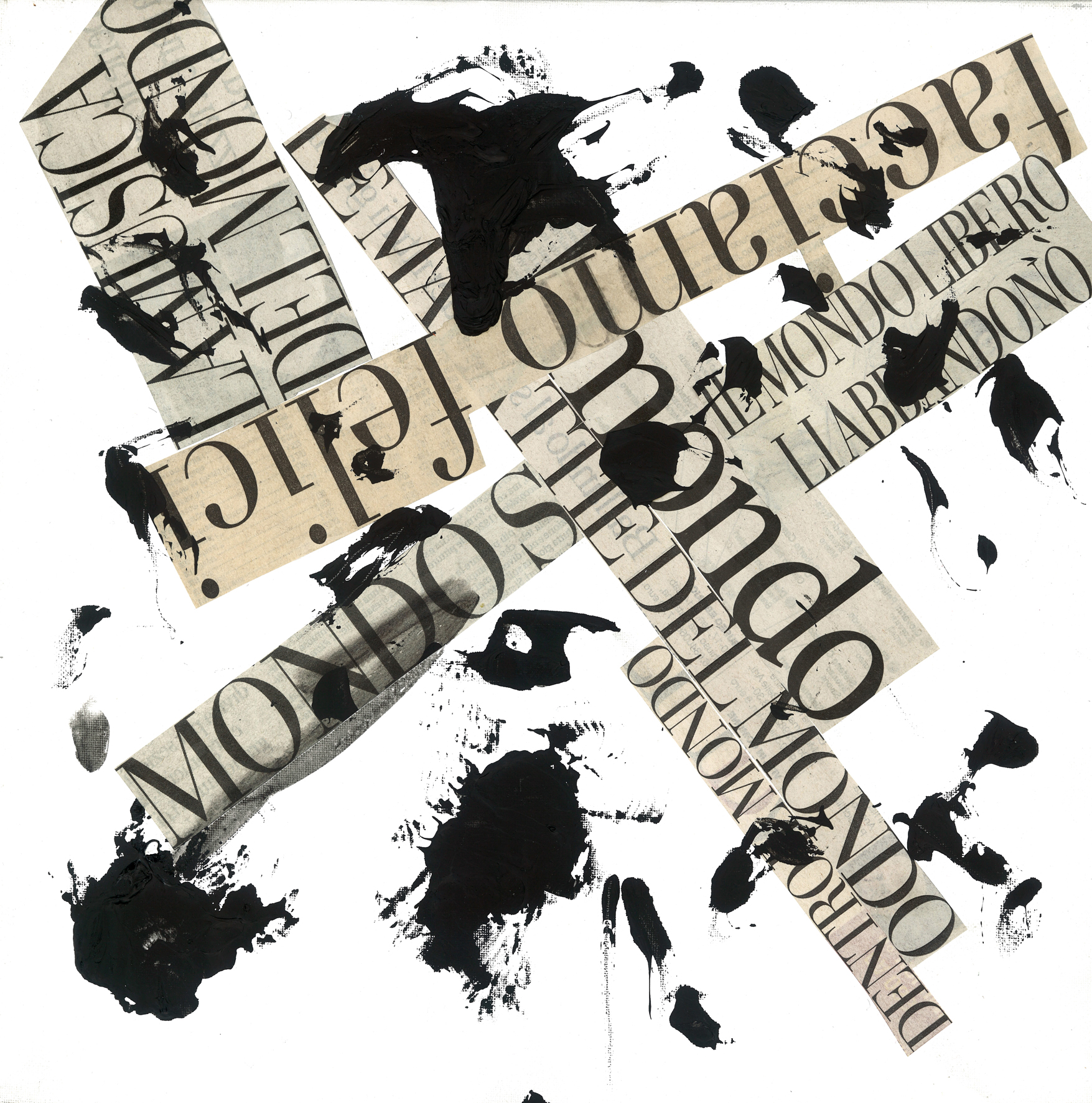 EXTRAS | VISUAL POETRY
NANNI BALESTRINI
COLONNE VERBALI,
HIGH AND HELL
(2001)
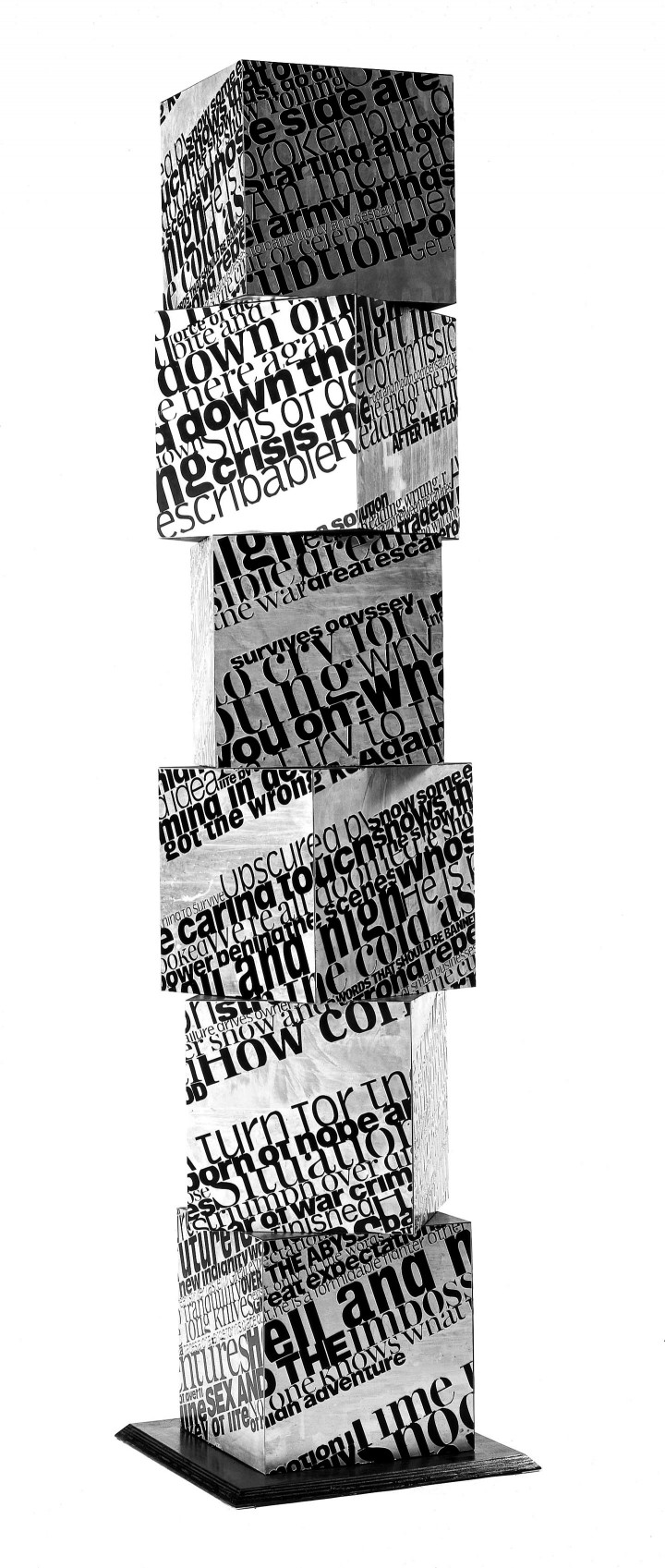 EXTRAS | VISUAL POETRY
Why is visual appearance important in digital media?


The digital environment is first and foremost visual

The text can be arranged in an unconventional way in space (become topographic) and in time (by animation)

The text can dialogue with other expressive codes (multimedia, intermedia)

The text can physically perform actions (eg links)
EXTRAS | VISUAL POETRY
Why is visual appearance important in digital media?


The text is no longer subordinated to speech

The text becomes an object to be both seen and used *

The space becomes a field of forces (play-area) *
* Cfr. Eugen Gomringer, “From Line to Constellation” (1954)
from Concrete Poetry: A World View, Indiana University Press, 1968